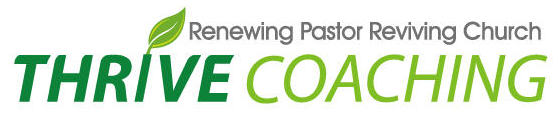 평코칭 리더용
제6강 : 역량과 지도력
GO Thrive Coaching 
11417 S Belmont Dr 
Plainfield, IL 60585 USA
(630)452-5100
www.igomt.com
www.gotracking.org
Jamessok_4@hotmail.com
제6강: 역량과 지도력 개발
핸드폰을 꺼주시거나 혹은 진동으로 바꿔주셔도 좋습니다.
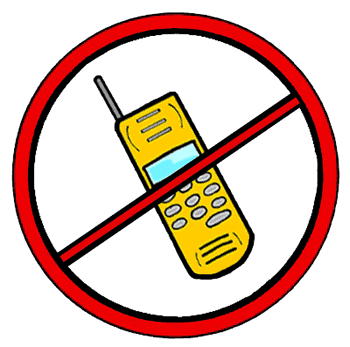 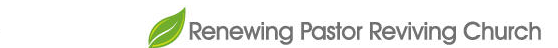 http://www.igomt.com
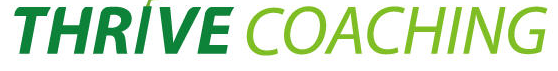 제6강: 역량과 지도력 개발
Session 1a
리더십 골드
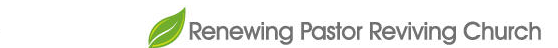 http://www.igomt.com
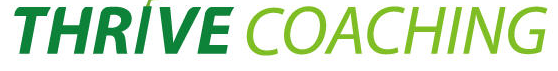 제6강: 역량과 지도력 개발
1. 로마서 12:1-2을 읽어 보십시오. 이 말씀을 읽으면서 당신의 삶과 사역에 축하 할 일을 말해 보십시오. 또 이 말씀이 당신의 현재 삶과 사역에 어떤 변화를 가져오기를 바라고 있습니까? (20분)	1) 삶과 사역에 축하 할 일2) 삶과 사역에 변화를 요구하는 일
제6강: 역량과 지도력 개발
2. 당신이 리더로서 리더십의 원칙 10가지를 적어 보십시오. 또 한 마디로 당신이 지향하는 리더십의 키워드(Key Word)는 무엇입니까? (존 맥스웰의 책 “Leadership Gold”를 읽고, 그 속에서 배운  리더십을 10가지만 적어 보십시오.(40분)1._________________________________2._________________________________3. ________________________________4. ________________________________
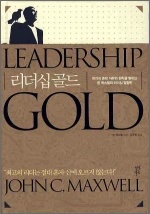 제6강: 역량과 지도력 개발
5._________________________________6._________________________________7. ________________________________8. ________________________________9._________________________________10. _______________________________
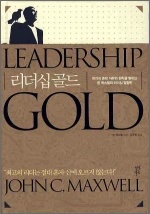 제6강: 역량과 지도력 개발
3. 존 맥스웰의 책 “리더십 골드”에서 찾은 몇가지 중요한 사항들을 연구해 보기 바랍니다.(1) 정상에 있다고 외롭다면 당신이 무엇인가? 잘못하고 있는 증거이다  1)리더인데 외롭다면 당신이 리더 노릇을 제대로 못하는 것이다.  2)당신이 외롭다면 누구도 당신을 따르지 않는다는 뜻이다.  3)누구도 당신을 따르지 않는다면 당신은 진정한 리더가 아니다.  4) 훌륭한 리더라면 팔로워(추종자)들을 정상까지 끌고 올라가야 한다.
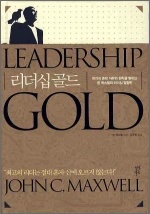 제6강: 역량과 지도력 개발
* 생각하기 1당신은 누구의 힘으로 정상까지 올라 갈수 있었습니까?당신은 누구와 함께 정상으로 올라가야 합니까?당신은 정상에 머물지 않기 위해 해야 할 일이 무엇입니까?(우리는 팀이다. 우리는 함께 목표를 행해 매진단다. 우리는 서로에게 필요한 존재이다)
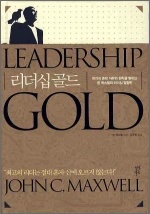 제6강: 역량과 지도력 개발
(2) 결정적인 순간에 당신의 리더십이 결정된다.  1) 리더십은 나날이 발전하는 것이지 하루 아침에 개발되는 것 아니다.  2) 결정적인 순간에 우리의  진면목이 드러난다.       * 생각하기2당신의 일생에 결정적인 순간을 맞이한 적은 언제였습니까?당신이 결정적인 순간을 맞이 할 때 결정의 잣대는 무엇이었으며, 그 결과는 어떠했습니까?당신이 그때에 얻었던 교훈은 무엇입니까?당신은 앞으로 결정적인 순간을 어떻게 대비하고자 합니까?
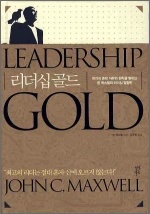 제6강: 역량과 지도력 개발
(3) 뒤를 걷어 차이면 앞서고 있다는 증거이다    1)리더가 되고 싶으면 먼저 비판에 익숙해 져야 한다.(69.p)  2)당신은 리더라는 이유만으로도 	비판을 받게 된다.(72.p)  3)비판을  건설적으로 받아 드려라  (감정적으로 않됨)(73.p)* 생각하기3 당신은 사람들로부터 비판을 받은 적이 있습니까?(1-2가지를 말하기)       누가 , 어떻게 당신을 비판을 했습니까?그 비판을 어떻게 이겨 나갔습니까?그 결과는?당신이 비판을 받을 때 어떻게 처신을 하십니까? 가장 훌륭한 방법은?
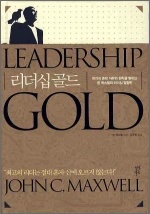 제6강: 역량과 지도력 개발
(4) 평생 단 하루도 대가로 일하지 마라, 그저 일을 즐겨라    1) 아무런 대가를 받지 않더라도 정말 즐겁게 일할 수 있을 정도로 당신이  하고 싶은 일을 찾아라   2) 열정은 누구나  돈(물질)으로 살수 없는 자산이다.   3) 열정이 있을 때 평범한 리더를 넘어 탁월한 리더가 된다(91.p)   4) 성공하겠다는 의지가 있을 때 우리는 이미 절반의 성공을 거둔 것이다. 반면에 성공하겠다는 의지가 없으면 이미 절반은 실패한 샘이다.
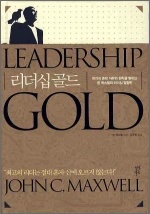 제6강: 역량과 지도력 개발
* 생각하기4당신이 보수를 받던 않 받던 상관없이 당신이 가진 열정은 무엇입니까? 당신은 현재 일하면서 어떤 기쁨과 가치를맛보고 있습니까? 반대로 당신은 어떤 짜증 나는 일을 맛보고 있습니까?
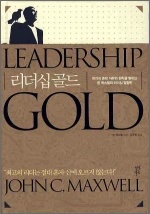 제6강: 역량과 지도력 개발
(5) 최고의 리더는 잘 듣는 사람이다.    1)남의 말을 들을 때는 상대의 얼굴을쳐다 보아야 한다.    2)모든 지속적인 관계의 토대인 신뢰는 경청에서 시작된다(105.pp,브라이언 트레이시)    3)당신이 누구에게나 줄 수 있는 최고의 선물은 관심이다.(짐 론)      * 생각하기5당신은 경청을 많이 합니까? 자기 말을 많이 하는 편은 아닙니까? 당신이 경청하지 못해서 만든 실수가 있습니까? 그 결과는? 그것을 통해 배운 것은 무엇입니까?당신이 다른 사람의 말을 더 잘 경청하기 위해 어떻게 하고 있습니까?
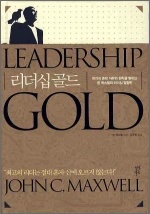 제6강: 역량과 지도력 개발
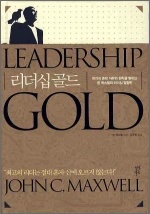 (6) 조직원들을 보면 리더의 됨됨이가 보인다.  1) 탁월한 리더십의 증거는 추종자들의 모습에서 발견된다(맥스 도프리, 142.p)  2) 리더는 성공할 조직원들에게 감동을 준다. 그러나 리더가 추종자들에게 깊은 영향까지 주려면 추종자들까지 감동해야 한다.(142.p)  3) 리더십의 능력이 한 사람의 성공 수준을 결정한다.(수준의 법칙:143.p)  4)모든 리더에게는 2가지 공통점이 있는데 하나는 목표 지향이고, 다른 하나는 그 목표를 추구하자고  설득 하는 일이다.( 147.p)  5) 탁월한 조직을 만드는 5가지 결정적 요소는 조직원, 조직원,조직원, 조직원, 조직원이다.( 월트 브러카트, 147.p)  6) 리더십 없이 성공한 사람은 리더로 변신할 때 상당한 어려움을 겪는다. (153.p)
제6강: 역량과 지도력 개발
* 생각하기6당신이 리더십을 잘 발휘하고 있다는 사실을 무엇으로 증명할 수 있습니까?    당신의 리더십을 추종자들이 잘 따르지 않고 있다면 그 이유가 무엇이라 생각합니까? 당신의 추종자들을 잘 변화되고 있습니까?당신은 당신을 따르는 추종자들이 변화되도록 어떤 방법을 사용하고, 또 환경을 조성하고 있습니까? 당신은 조직원들이 변화되기 위해 당신이 변화되어야 할 일은 무엇입니까?
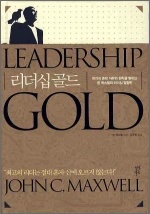 제6강: 역량과 지도력 개발
4. 존 맥스웰의 책 “Leadership Gold”를 기초로 작성된 리더십 테스트<부록 3-1>(33문제)를 해보시오. 1) 당신이 리더로서 잘 하고 있는 점 5가지를  찾아 보십시오.2) 당신이 개발해야 할 점 3가지를 찾아 보십시오. 또 3가지에 대한 해결책(처방)을 적어 보시오.(30분간, 2-3명씩 짝을 지워서 )
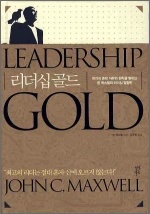 제6강: 역량과 지도력 개발
Session 2
그린오션 처지(제2편)
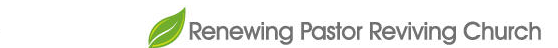 http://www.igomt.com
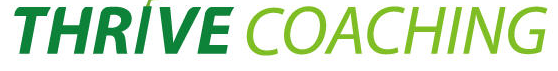 제6강: 역량과 지도력 개발
5. <부록 3-2>“그린오션 처치”(제4-6과)에서 “다윗의 역량과 지도력”을 읽으십시오.다윗의 역량과 지도력”에서 배운 것을 한가지씩 말하십시오. 당신 개인이나 사역에 개발해야 할 부분에 대해 나누십시오.(30분)◆ 참고: 아래는 “그린오션 처치”(제4-6과:다윗의 역량과 리더십)를 간단히 정리한 내용입니다. “다윗의 역량과 리더십”을 읽는 동안 당신의 삶에 도움이 되는 단어나 구절을 그 옆에 적어 두시기 바랍니다.
제6강: 역량과 지도력 개발
제4장: 역량 개발1) 강점의 개발: 물매와 돌을 가진 다윗(삼상 17:40, 49-50) * 1만 시간의 의미를 알아라* 돌로 이마를 떼려라* 단점에 머물기 보다 강점을 찾아라* 강점으로 일하라(49-50)
제6강: 역량과 지도력 개발
2) 역량 개발: 호기(Brave man)와 무용(Worrier)이 있는 다윗(삼상16:18 )		 * 전문인으로서 역량을 개발 * 멘토링을 받아라* 전문 서적을 읽어라     * 250-300권의 책을 읽으라     * 스트레스를 극복하는 법을 배워라     * 위기 의식을 가져라     * 살기 위해 공부하라.
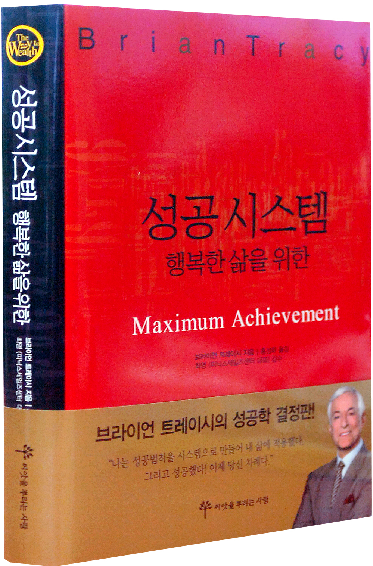 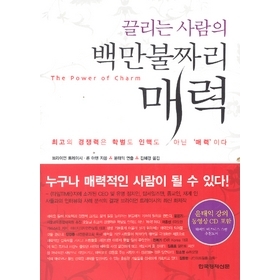 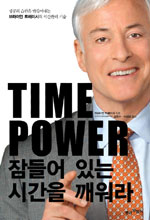 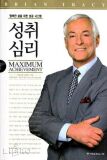 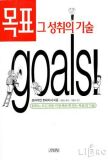 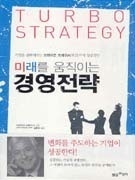 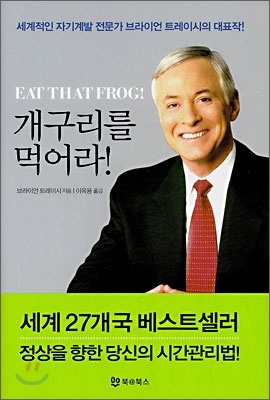 하나님이 주신 역량을 개발해야지요!
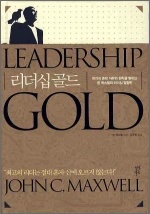 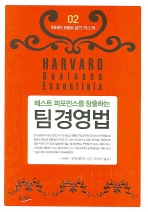 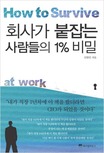 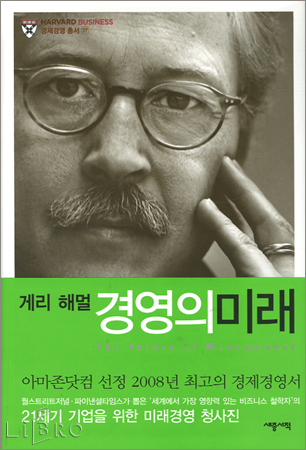 God’s Ministry
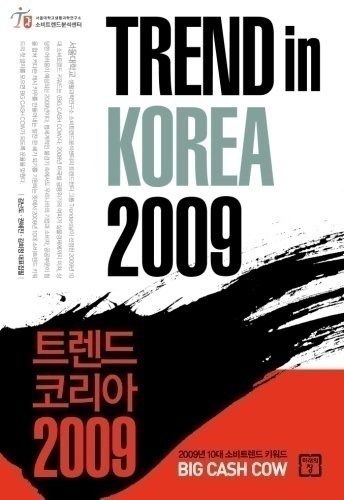 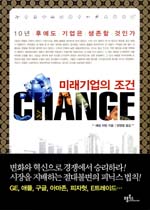 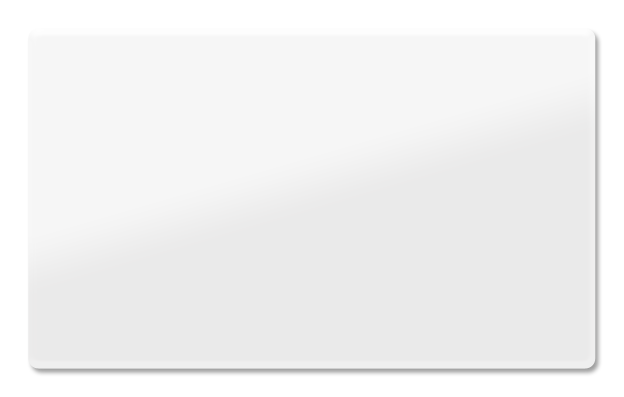 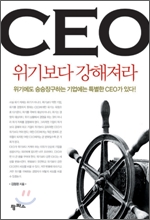 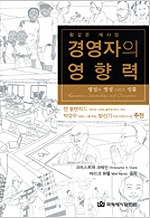 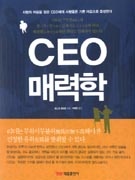 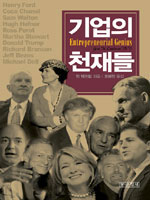 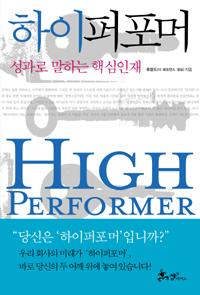 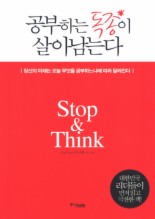 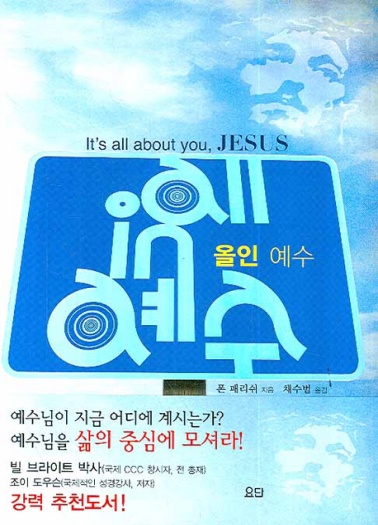 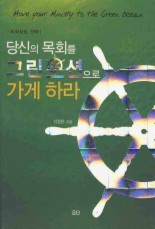 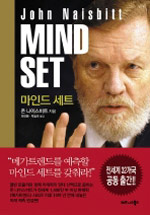 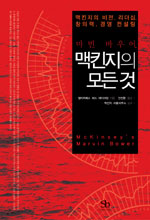 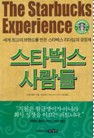 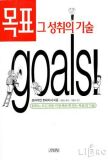 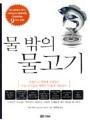 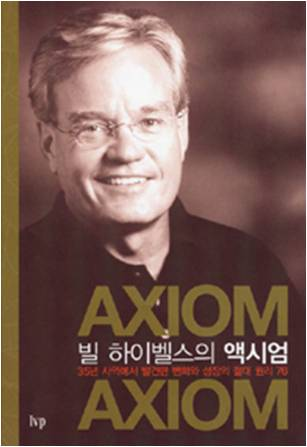 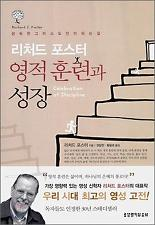 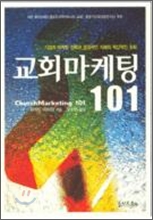 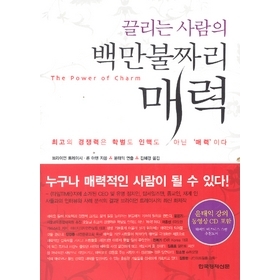 당신 자신을 그린오션으로 가게하라!
제6강: 역량과 지도력 개발
제6강: 역량과 지도력 개발
앞에서 언급된 책들은 “당신의 목회를 그린오션으로 가게 하라”(요단, 2008년, 석정문저, 258.pp)에서 말하는 10가지 주제를 따라 분류했으며, 2009-2010년에 읽은 책에서 가장 도움을 받은 것은 초록색(5권씩), 다음은 푸른색(5권씩), 그 중에서도 5. Great Leadership, 14. Mindset,, 19. 공부하는 독종이 살아남는다, 24. CEO 위기보다 강해져라. 25. How to survive at Work이며, 2010년은 6. 스타벅스의 사람들, 7. 한국 CEO는 무엇으로 사는가? 27. 우리는 천국으로 출근한다. 28. 혼 창 통, 그리고 29. 영향력 이였습니다.
 
3. 스페이스(♠)는 다른 분들에게 읽기를 권하는 책이며, 빨간색은 석정문 목사가 읽고 배워야 할 소감을 적은 책이며, 그린오션 전략팀의 웹 페이지(WWW.IGOMT.Com / WWW.GOcoaching.org )를 보면 나와 있습니다.
제6강: 역량과 지도력 개발
제5장: 리더십의 개발   1) 인재를 세우는 리더십 * 인재를 세워라.(삼하 23:8-39, 삼하 8:15-17) * 미래는 인재에 달려 있다. 2) 코칭 리더십(삼상 18:3-4,19:2-5).  * 코칭의 정의를 알아라. * 코칭을 받아라. * 코칭을 하라 * 코칭은 두 사람에게 유익하다.
제6강: 역량과 지도력 개발
3) 원칙을 세워주는 리더십(삼상 30:20-25) * 갈등을 풀어라 * 원칙을 가지고 풀어 주라 * 원칙의 리더십을 배워라 4) 책임을 다하는 리더십(삼상 17:20)  * 책임을 성실히 수행하라 * 책임을 질줄 알아라
제6강: 역량과 지도력 개발
5)다음 세대를 준비하는 리더십(역상 28:4-5, 29:22-25, 28)  * 성전 건축에 바쳐라 * 다음 세대를 준비하라 * 징금 다리를 놓아라.
제6강: 역량과 지도력 개발
제6장 : 영향력을 주는 리더십(30분간)  1) 헌신된 리더십( 삼상 17:34-35)  * 헌신된 리더를 요구한다. * 헌신된 리더들 양성하라 2)   이타적인 리더십(삼하 23;14-17)  * 추종자가 있어야 리더가 있다.* 스타벅스와 사우스웨스트를 배워라
제6강: 역량과 지도력 개발
3) 감동과 감화의 리더십(삼상 24:4-7, 17-20,  26:7-12, 22-25)  * 기름 부은 자를 치지 말라 * 감동하는 사람을 보라 * 리더십을 빌려 주라 4) 믿음의 리더십(삼상 17:45-52)  * 기죽는 리더가 되지 말라 * 리더가 무너지면 모든 것이 무너진다
제6강: 역량과 지도력 개발
5) 소통의 리더십(역상 28:2-3, 5-6)  * 소통을 등한시 하지 말라 * 문제가 생기면 추종자를 생각하라
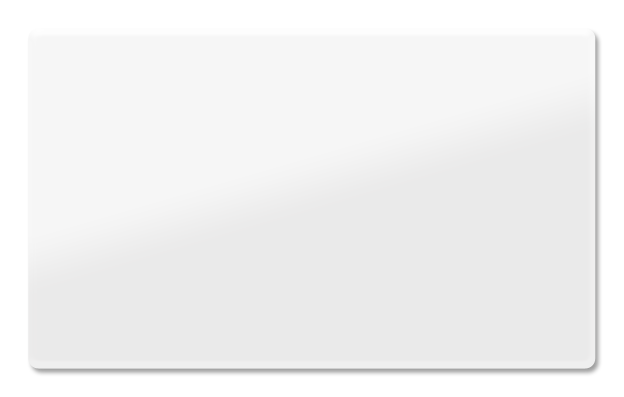 “리더는 끊임없이 하나님께서 주신 자산(=가치, 은사, 열정, 강점, 리더십 스타일, 기질, 성품, 능력,...)을  발견하고 개발시켜 나가야 합니다. 자산의 개발에 대한 지속적인 투자가 없이 이 세상을 살아 갈수 없습니다. 우리가 살고 있는 세상은 지식 충만의 시대입니다. 미래 학자들에 의하면 3～5 년 마다 지식의 수명이 있다고 합니다. 하나님이 주신 자산을 끊임없이 연구하고, 개발시키지 아니하면 시대에 뒤질 수밖에 없는 낙오자가 됩니다.” (
                              
“당신의 자산을 평가하라”(미국 남침례회, 국내선교부, 교회 전략가)
제6강: 역량과 지도력 개발
Session 3
Deep Change
(Advance A)
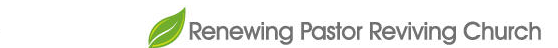 http://www.igomt.com
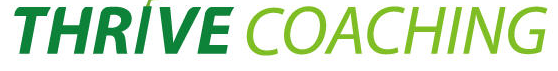 제6강: 역량과 지도력 개발
5.“Deep change”를 읽고 아래 답해 보시오.  ◆ 제1부 : Deep Change냐 Slow Death냐(10분)        (1) 리더는 Deep Change를 하거나 _________   것인가를 결정해야 한다.( 3p)      (2) 리더가 변화시켜야 할 일은 조직(Organization)과 __________이다. 그 중에서 앞서야 할 것은 리더 자신의 ______이다.(4-6,9,11p)      (3) 당신이 개인이나 조직에 있어서 변화를 주어야 할 5가지를 각각 쓰시오.(13p)  예1) 후임자 세우기(교회가 늦기 전에 후임자를 세우자, 그렇지 아니하면 교회는 서서히 문을 닫게 될지 모른다.)
Slow death
개인
변화
제6강: 역량과 지도력 개발
2.“Deep change”를 읽고 아래 답해 보시오.  ◆ 제1부 : Deep Change냐 Slow Death냐(1-30.p)   (4) 리스크(Risk)없이는 _________를 이룰 수 없다. 이때에 믿음과 용기를 가져라.(24p)           (5) 당신은 지금 어떤 어려움 속에 있는가? 현재 당신을 불안하게 만들고 있는 것(uncomfortable Situation)은 무엇인가? 당신 자신이나  교회 조직에 어떤 변화를 주기를 원하는가? 2-3 가지 이상 쓰라.(26, 31p)
변화
제6강: 역량과 지도력 개발
◇ 출애굽기 18:13-27을 읽으십시오.(20분)   모세는 오랫동안 단독 리더십(Self Leadership)을  발휘했지만, 모세의 장인 이드로를 만난 후 공동 리더십(Empowering Leadership, 위임)으로 변화를 주었다. (1) 그가 변화를 만들어 내는데 가장 큰 장애요 소(힘든 점)은 무엇이었다고 생각합니까?        (2) 모세가 장인의 말을 들을 수 있었던 이유가 무엇이라고 생각합니까?
제6강: 역량과 지도력 개발
(3) 모세가 리더십의 변화를 만들면서 그가 얻은 것(Benefits)은 무엇이었다고 생각합니까? 10가지만 써 보십시오. (예1: 새로운 리더십이 탄생됨, 예2: 재 생산이 이루어짐 등)(4) 모세의 변화(위임 /공동 리더십)가 우리 개개인의 삶과 사역(적용 점)에 어떻게 영향을 주고 있습니까?
제6강: 역량과 지도력 개발
＊ 연구해 보기 1 : 과거 해오던 습관에 젖어 있거나, 변화 후에 올 위험 부담을 생각하거나, 지도력을 나눈 후에 그들이 자기 만큼 실력을 발휘하지 못하면 문제가 생기지 아니 할까?, 더 좋아질  것이라는 확신이 없거나, 또는 자기 영역의 침해를 한다고 여겼다면 과연 모세는 변화를 시도할 수 있었을까? 당신은 지금 어떤 변화를 시도하고자 하는데 생기는 두려움이나 부담이 있는 것이 있으면 적어 보라. 그리고 옆 사람과 나누어라. 코치를 받고 기도하라. 하나님은 당신을 축복해 주실 것이다.
제6강: 역량과 지도력 개발
제2부 개인의 변화(20분)1) 변화가 와야 할 때 두려워 피하지 말고, 그 변화에 직면하라(Confrontation)하라.(73.p)2) 변화를 만들기 위해 리더는 변화 전과 변화 후 사이에 Building Bridge(환경)를 만들어야 합니다.(83-84.p)＊ 생각해 보기 2 :  ◇ 사도행전 10: 9– 16을 읽으라. (1)베드로가 하나님이 주신 비전을 어떻게 받아 들였습니까?       (2)베드로가 하나님이 주신 비전을 피하지 아니함으로 얻어진 이익은 무엇이었습니까?
제6강: 역량과 지도력 개발
＊ 생각해 보기 3 : (10분) ◇ 출애굽기 18: 19– 22을 읽으라. 모세가 변화를 성공적으로 이루기 위한, 준비로 Building Bridge를 어떻게 만들었습니까? (지도자를 세우기 위해 준비하는 과정을 살펴보십시오. 당신은 변화만 시키려 하지 변화를 위한 준비도 하는 분입니까?)
제6강: 역량과 지도력 개발
◆ 제 3부  조직의 변화(91-132p)(20분)1) 변화를 무시하면 발전이 없고, 성장하기 힘들어 진다.( 91p)      2) 변화하기 위해서는 문제의 근원( Source of trouble)을 찾아라.(98p)  왜 변화를 해야 하는지 또 어떤 변화를 주어야 하는지 설명과 설득의 기술을 익혀라.
3) 이상을 종합해 보면 첫째,개인의 변화가 있어야 조직의 변화가 일어난다. 둘째, 변화에는  위험(Risk)이 따름을 명심하라. 셋째, 변화를 위해 Building Bridge(환경/관계)를 만들어라. 넷째, 변화해야 한다는 생각에만 빠지지 말고 변화해야 할 이유를 찾아라. 다섯째, 변화 없이는 결코 생존할 수 없음을 생각하라. (107p)      4) 세상은 너무 빨리 변화한다. 변화하는 세상에서 자기가 변화하지 아니하면 그 자리에서 물러 나기 쉽다. 그러므로 더 좋은 사역자가 되도록 능력/실력(Competency)를 준비해야 한다. (108-109p)
5) 목회 시작에는 성공을 했는데 중간에서는 실패하는 이유는 Upper level(다음으로 올라가는 단계)을 준비하지 아니했기 때문이다. 이런 경우를 당한 적이 있거나 혹은 이러한 일을 당한 사람을 보았는가? 경험을 말해 보라 (113p)6) 실력의 압제자(Tyranny of Competency)가 되지 말라. 능력은 있는데 개인만족에 빠져 있는 사람이 되지 말라. 타인을 돕는 일에는 부족한 일꾼이 되지 말라(un ability of others to do what they do!). 다른 사람에게 영향력을 주는 일꾼이 되라. 자기 교회는 잘 돌보지만 주위에 있는 분들에게는 Selfish하다는 인상을 주거나, 혹은 협력할 줄 모르는 사람이라는 말을 듣지 말라. 즉 Team Player가 되라. 그렇지 아니하면 실력은 있지만  독(Poision)을 끼치는 목회자가 된다.( 116-118p)
7) 당신이 리더로서 옆 사람에 대한 협력 자세는  0%이면 문제이다. 당신이 주위 사람들과 협력관계(Cooperative Spirit)를 가지기 위해 할 일은 무엇인지? 말해 보십시오. 실력의 압제자가 되지 말기 바랍니다.(117p)       8) Deep Change를 할 때 원칙은 없고, _____만 변화되면 안 된다.(122p 혹은 전략)9) 변화를 줄 때는 반드시 저항이 따른다. 그러나 저항을 극복하라. 당신은 사역 현장에 어떤 변화를 주고자 하는가? 즉각적으로 변화시켜야 할 일과, 장기적으로 변화시켜야 할 것을 구분하라. 그리고 변화를 시키고자 할 때 생기는 장애물/장벽이 무엇인가 말하라?(133p)
조직
제6강: 역량과 지도력 개발
◆ 제 4부  비전, 위험 또한 최고의 창조(30분)1) 성공적인 리더는 (a)Vision Setter(비전제시자), (b)Motivator(동기부여자), (c)Analysis(분석평가자) 그리고 (d)Task master(수행능력가)를 모두 적용할 줄 아는 자이다. 당신은 리더로서 이 4가지 중 어떤 면이 더 개발되어야 한다고 생각합니까? 또 그것을 개발하기 위해 무엇을 해야 한다고 생각합니까?( 150-152p) 2) 리스크가 없으면 당신은 일을 하지 아니하는 것이다. 모세가 리스크를 생각하지 못했다면 어떻게 감히 개인의 리더십(Self leadership)에서 위임의 리더십(Empowering leadership)으로 바꿀 수 있었겠는가? 모세는 리스크를 감수했고, 변화를 이루었다. (155p)
3) 보통 수준에서 최상의 수준으로 하게 되면 반드시 불평과  저항이  있다.(174p)     4) 코칭을 받는 팀이 High performance(최상의 성과)를 이루려면 Team이 build(팀이 세워져야)가 되어야 한다.(186p)    5) 리더는 비전을 가져야 한다. 리더는  비전을 위해 죽을 수 있어야 한다. 비전은 몇몇 리더들에게서 나와서는 아니 된다. 당신의 주위 사람들과 충분히 의논해서 나와야 한다. (196p)  진정으로 당신은  그 비전을 위해 죽을 수 있나? 당신의 주위사람들과 만든 비전을 위해 당신은 죽을 수 있습니까?
6) 성공적인 리더는 비전은 반드시 Bread 와 Salt(가치와 생산성: 가장 근본적 욕구 문제 해결 ) 가있어야 한다. 교회가 문제에 부딪쳤다면, 왜 무엇이 부족해서 생긴 일인지, 전략이나 사역으로 돌아 가기 보다는 자신에게도 점검이 필요하다. 사역 철학 (근본적인 문제)을 다시 세우는 일이 필요하다. (198-199.p)7) 한 사람이 내는 목소리에 치중하지 말고, 모든 사람들의 목소리를 들어라. 교회에  독재(one way culture)는 허용해서는 아니 된다.(205-208.p)     8) 비전은 반드시 개개인(Individual)이 말하는 것을 공동체(Community)가 말하는 것으로 바뀌어져야 한다.( 208.p)
9) 조지 패튼 장군은 자기의지가 강한 리더(self-willed leader)이지만, 자기 부하들과 항상 소통(Constant communicating)을 했다.( 210.p)     10) 쓰여진 비전(Written Vision)을 만들어라. 그리고 그것을 교회 리더들과 나누어서  공동 비전(common Vision)을 만들어라. 당신과 리더들이 만든 비전에 Bread와  Salt (가치와 생산성)가 있는가?      * 연구해보기 3 : 진정으로 당신은 그 비전을 위해 죽을 수 있나? 당신의 교회에서 교회 지도자들과 만든 비전을 위해 당신과 교회 리더들은 죽을 수 있습니까?
11) 한 사람의 변화가 세상을 바꾼다.           퀘이크 교도였던 John Woolmann은 그가 가진  비전을 이루기 위해 힘써 온 사람이다. 그는 그 시대  부조리한 문제 해결을 위해 Deep Change에 생명을 건 사람이다. 1770년도에 퀘이크 교도들이 기독교인으로서  노예(Slaver)를 데리고 있었다. 그는 노예들의 해방을 위해 20년을 수고했다. 그가 그들을 향해 질문한 것은 “ what does it mean to be a moral person?(윤리적인 사람이란 무엇을 말합니까?), 혹은 what does it mean to own a slave over to one’s children”( 하나님의 자녀가 노예를 갖는 것이 무엇을 의미하는가?)였다.
그는 그들을 향해 화(Angry)하거나  비판(Criticize)하지 아니했다. 그는 다만 그들에게 코치답게 설득(persuasive)하는 질문을 던졌다.  그러자 1850년대에 퀘이크 교도들은 기독교인으로서 처음으로 노예를 갖지 아니하겠다고 약속한 사람들이 되었다.12) 바깥 세상을 바꾸어서는 내적인 것을 바꿀 수 없다. 반대가 되어야 한다.( 219.p)
13) 지도자가 리더들에게 Empowering을 할 때 어느 정도의 수준이면 될까? 임무를 맡기는 것을 알 때 차이를 만들까? Gretchen Spreitzer(1995-1996, University of California)의 연구에 의하면 맡기면 훨씬 더 효과가 있었다. Self leadership (단독)보다는(위임)leadership을 활용하라. (226p)  14) Deep Change를 하는 것은 벌거벗은 사람이 세상에  뛰어 드는 것과 같다.(힘이 들수 있고, 배타적인 사람이 될 수 있다)
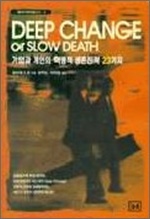 제6강: 역량과 지도력 개발
Session 4
어떤 리더가 교회를 성장하게 하는가?
(Advance B)
6. Everett Anthony(*)의 글 ”어떤 리더가 교회를 성장하게 하는가?”를 읽고 정리한 내용이다. 아래 10개 중에서 당신의 목회에 적용하고 싶은 것 1-2개를 찾고, 그것을 택한 배경을 이야기 하라.(10분)   서론 : 	70%의 미남침례회 교회들이 정체 아니면 쇠퇴의 길을 가고 있다. 그들은 복음을 증거하는 일에 있어서 효과적이지 못하고 있다. 이러한 교회의 리더들은 변화의 바다에 배가 서서히 빠지고 있는 것을 알면서도, 변화를 만들지 못하고 있다. 베드로처럼 복음을 증거하기 위해서는 문화와 전통을 뛰어 넘어야 한다. 복음의 성장을 위해서는 과거의 방법을 평가해야 하고, 옛 생각을 바꾸어야 하고, 주님의 말씀에 귀를 기우려야 한다.
어떠한 리더가 교회를 성장 시키는가?1) 하나님이 현 사역지에 부르심의 확신이 있는 리더.하나님께서 특별한 시간, 특별한 장소에 당신을 부르셨다는 사실을 확신하는 리더, 부르심에 대한 확신이 없다면 당신은 불안해 질 것이다. 환경과 분위기 때문에 흔들리지 말라. 바다에 바람이 불 때 닻을 내리지 못하는 것 같이 될 것이다.2) 하나님과 항상 깊은 관계에 있는 리더사역자는 인격과 영성의 개발이 깊어져야 한다. 늘 새롭게 하나님과 깊은 교제(결혼한 부부가 더 깊은 인격적 교제를 나누듯이 )를 가져야 한다. 하나님이 주시는 내적 능력을 덧입지 못하고 하나님의 사역을 외적으로 감당하기 힘들어진다.
3) 영혼을 불쌍히 (Compassion)여기는 리더.구약과 신약을 통해 볼 수 있는 것은 주의 종들은 영혼을 불쌍히 여긴다. 선교학자인 데이빗 보쉬(David Bosch)는 성경에서 가르치는 가장 영혼을 불쌍히 여긴 구절을 시편 68:5-6에서 찾는다. 그리고 마태복음 9:36에서 예수님께서 불쌍히 여겼다는 말에서 찾는다. 4) 열정을 가진 리더.5) 비전이 있는 리더   비전은 리더가 그리는 미래 목회 도전적인 그림이다. 그림이 있어야 되고, 그 그림을 동역자들과 공유를 해야 하고, 그리고 함께 그 그림을 성취시켜 나가야 한다.
6) 하나님의 기업을 경영하는 사명감을 가진 리더.회사의 직원들을 철저하게 훈련하고, 고객들의 필요를 찾아 물건을 팔아 이익을 구하듯이,사역자가 불신자들에게 복음을 전하고자 하는 애타는 마음 즉 그들의 영적 필요 (Spiritual Needs) 채워 주고, 최대한 결과와 이익을  창출해 내는 리더를 말한다. 7) 지역 상황에 자기를 맞추는 리더.지역을 방문하고, 주민들의 상황을 연구하고, 그들의  필요를 찾고 채워주는 사역자 (새들백 교회 혹은 윌로크릭 교회) 8) 계획적이고 전략적인 리더. 장기적인 사역 계획을 가진 리더
9) 평생 배우는 자세를 가진 리더.  10) 리더십을  위임해 주는 리더. * 위임을 못해 주는 이유는?       	연약하고 답답하기에….. 준비가 덜 되어 있기에          * 넘겨 주고 할 일은? 훈련을 시켜주라, 그리고 계속적으로  코칭해 주라.  결론 1)위의 10가지 이외에 추가하고 싶은 것은?2) 위 10가지 중에서 가장 잘하고 있는 것과 그렇지 못한 것은 무엇인가? 3) 앞으로 삶이나 사역에 당장 적용하고 싶은 것은 무엇인가? 한가지만 고르고, 그것에 대한 실행 전략을 세워 보십시오.
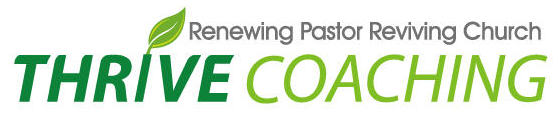 제6강이 끝났습니다. 제7강이 곧 시작되겠습니다. 
즐거운 쉼이 되기를 바랍니다.
(이 자료는 그린오션 전략 연구소의 허락을 받지 않고 
사용하는 것은 불법이기에 법적 책임을 질 수 있습니다.)
그린오션 전략 연구소 제공 
GO Thrive Coaching, SBC
11417 S. Belmont Dr. Plainfield, IL 60585  U.S.A
그린오션 전략 연구소 제공: 정재홍, 박상준, 천성호, 정재욱,
(815) 254-7720 (Office),  (630) 452-5100(Cell)
www.igomt.com
Jamessok_4@hotmail.com